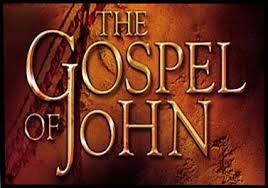 JOHN 15:9-11May 1, 2019
[Speaker Notes: Next Slide]
“The Gospel of Agape”
John	27 
I John 			28
II John 			2
III John			1
Revelation		4
menō
men'-o
to stay (in a given place, state, relation or expectancy): - dwell, endure, be present, remain, stand, tarry.
This means to live in the constant awareness and assurance of Christ’ love for us; and as is becoming of one, who is loved by Christ.
“Hence we learn that it is impossible to retain a sense of God’s pardoning love, without continuing in the obedience of faith.”
	--Adam Clarke
The purpose of His going away.

Their reunion with Him in the Father’s house.

The gift of the Holy Spirit.

The eternal life they are to receive.

Their fruitfulness through abiding in Him.

The unimaginable love He has for them.